Humánní geografie – 4. cvičení17.10. 2022 – 18.10. 2022
Cvičení vede: Mgr. David Gorný (460 634)     –   gorny.david@mail.muni.cz
Zadání 4. cvičení
Vyberte si libovolnou nadnárodní společnost a pomocí internetu zjistěte její prostorovou strukturu.
Všímejte si rozložení jednotlivých poboček, pokud budete mít k dispozici informace, zachyťte rozmístění ústředí firmy (ředitelství), jednotlivých regionálních či výrobních poboček.
Pokuste se zjištěnou prostorovou strukturu nadnárodní společnosti geograficky interpretovat (jádrové x periferní regiony, rozvinuté x rozvojové země atd.).



                      DEADLINE: 23.10.2022 (pondělní skupiny) 24.10.2022 (úterní skupina) do 23:59
Obsah protokolu
Charakteristika vybrané nadnárodní společnosti. 
Mapa rozmístění poboček (jakékoliv provedení – nemusí být v ArcGISu).
Komentář a interpretace zjištěných údajů. 

     např. příčiny takové lokalizace              proč jsou pobočky právě v těchto zemích              proč je v nějaké zemi umístěna výroba, v jiné zemi vývojové centrum / sídlo společnosti              ….              ….
#přemýšlím_jak_geograf
Obsah protokolu
Nestačí pouze popis. V protokolu bude hodnoceno to, co je za tím rozmístěním! 
Důležité je řádně ocitovat VŠECHNY zdroje.
     1) „Zdroje “ na konci protokolu.     2) Zdroje ve formě zkrácené citace pod obrázkem (mapou).     3) Citace v textu použijete-li informace o nadnárodní společnosti. 

„Společnost Husqvarna sídlící ve Švédsku vyrábí nářadí pro údržbu zahrad a další venkovní vegetace (HUSQVARNA.COM, 2022). Je inovátorem a světovou autoritou především ve výrobě strojů, které mají tradici už mnoho let (BUSINESSINFO.CZ, 2022).“ 
Nedávat do protokolu nic navíc, co není v zadání (tabulky, obrázky výrobků, fotku ředitele, …).
#nekrademe_citujeme
PODOBA MAPY v protokolu
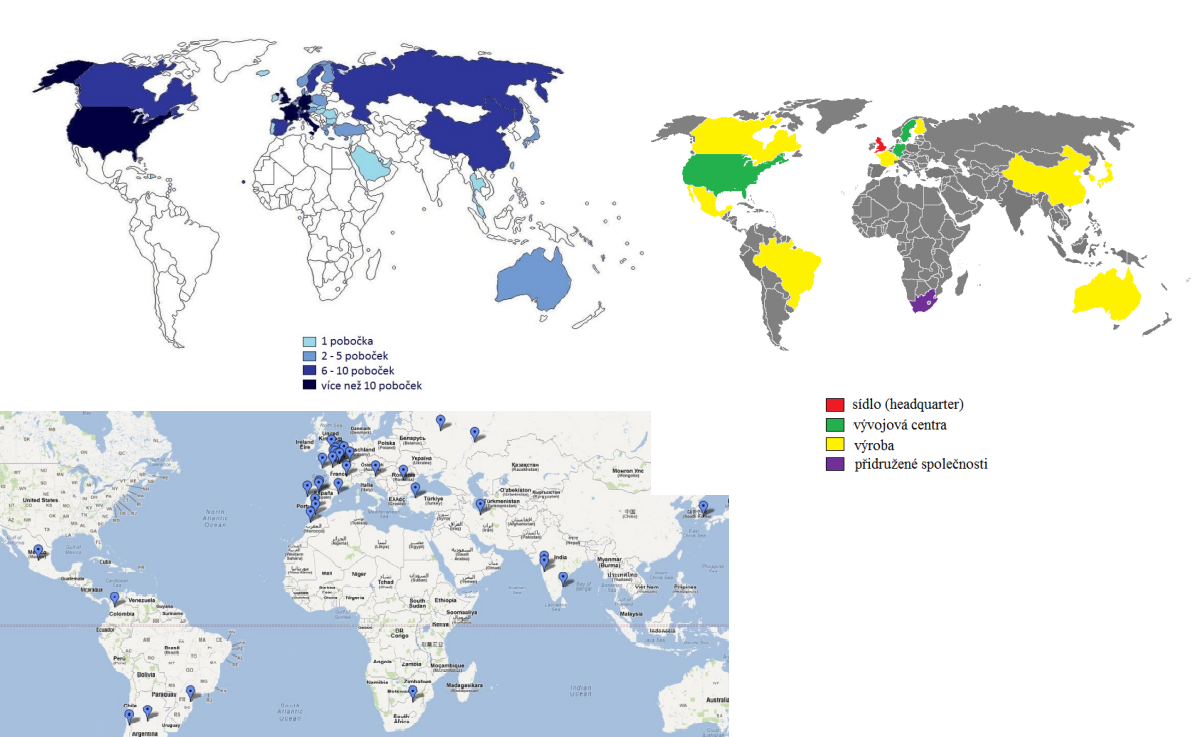 PŘÍKLADY Významných SPOLEČNOSTÍ
Automobilky (BMW Group, Hyundai, Toyota...)
Oděvní průmysl (H&M, Adidas, C&A…)
Potravinový průmysl (Pepsi, Burger King, Starbucks…)
Elektronika (Apple, Samsung, …)
...
…
…
d. Massey (teorie územní dělby práce): TYPY firem
Lokálně koncentrovaná prostorová struktura -> společnost působí v jednom regionu 
Klonová prostorová struktura
     Společnost -> pobočky v několika regionech – zastoupení celého procesu výroby.     Pobočky nejsou vzájemně příliš propojeny + silněji navázány na ostatní firmy v regionu. 
Procesně rozčleněná prostorová strukturaSpolečnost -> specializované pobočky v několika regionech – v každé se dělá něco jiného.                                                                                                                  (dle možností daného regionu)Vysoká propojenost mezi pobočkami + na ostatní firmy v regionu nejsou navázány.                                                                           ->  KATEDRÁLY V POUŠTI
R.VERNON - TEORIE VÝROBNÍCH CYKLŮ
Jednotlivé regiony mají predispozice pro vyráběný určitého produktu v závislosti na jeho životním cyklu. 
1. fáze – nový výrobek – v nejvyspělejších regionech                                (technologie, know-how, role vědy výzkumu, marketingu) 
2. fáze – zralý výrobek 
3. fáze – standardizovaný výrobek – méně vyspělé regiony s levnou pracovní silou                               (rutinní činnost, nenáročnost na pracovní sílu) 

Posun z nejvyspělejších zemí na „periferii“.
GIDDENS – ROZDĚLENÍ NADNÁRODNÍCH KONCERNŮ
ETNOCENTRICKÉStrategie firmy je určována z ústředí (sídla jejího vzniku). 
POLYCENTRICKÉPobočky jsou relativně nezávislé a mohou praktikovat relativně autonomní politiku. 
GEOCENTRICKÉMezinárodní manažerská struktura, manažeři se dle potřeby pohybují z jednoho státu do druhého.
GLOBÁLNÍ PRODUKČNÍ SÍTĚ
V rámci ekonomiky existují sítě / vztahy mezi různými firmami: DODAVATEL – ODBĚRATEL.
Řetězce                 dodavatel 1.řádu                 dodavatel 2. řádu                 dodavatel 3. řádu 
Také je pak zajímavé zkoumat tyto vztahy – jaká je v nich mocenská asymetrie, apod.
RELAČNÍ PROSTOR (viz cvičení 1)
Nová MEZINÁRODNÍ dělba práce
Konečný In Krejčí a kol. (2010)
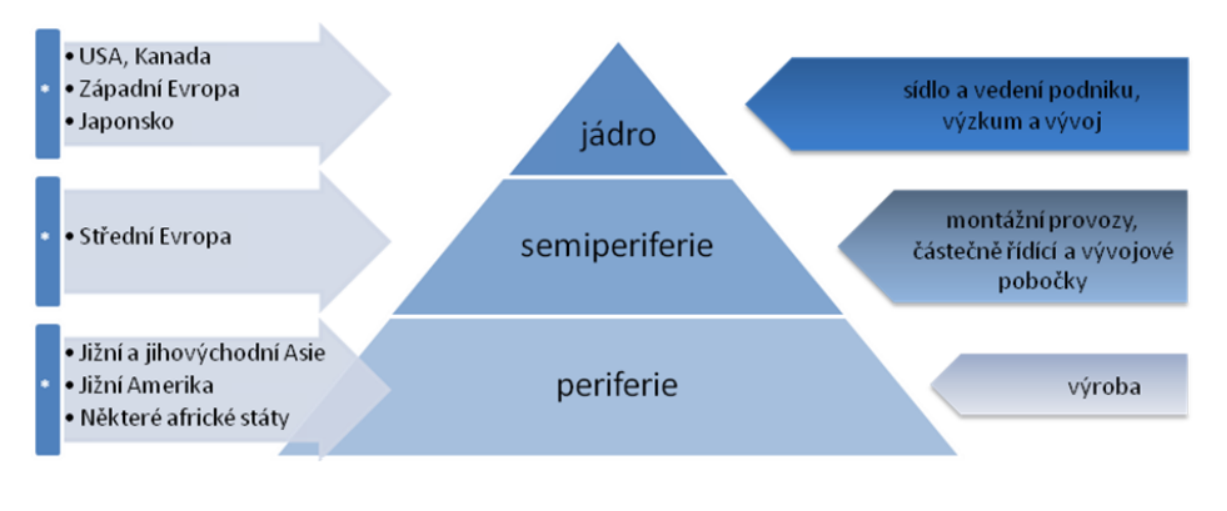 Deindustrializace
EKONOMICKÁ GLOBALIZACE
= změny v organizaci a řízení výroby a služeb na světové úrovni.

Podporuje specializaci, posiluje mezinárodní vztahy, … …. ….
Posiluje růst průmyslu v rozvíjejících se zemí. 
Pozitivní a negativní efekty na různé regiony.
                 rozvojové impulsy, růst ekonomiky, snížení nezaměstnanosti ?
                                                   odliv zisku z rozvojových do vyspělých zemí ?
                                                                               prohlubování nerovností ?
                                                                                                 …
„NÁSTRAHY“ SOUČASNÉ DĚLBY PRÁCE?
Pandemie? 

Geopolitika?